Die Qualifikationsphase
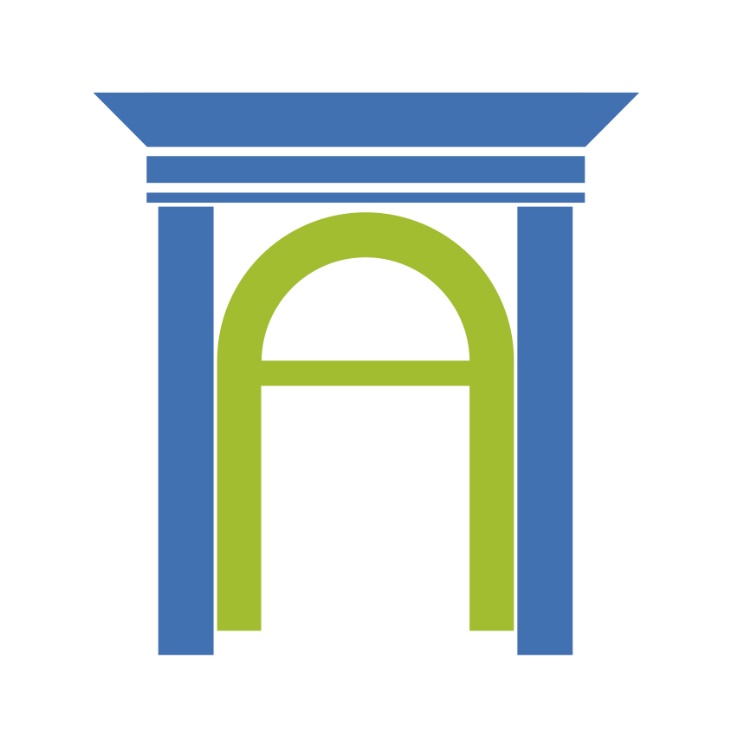 APO-GOSt B
Gymnasium an der Gartenstraße
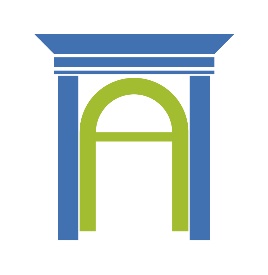 Struktur
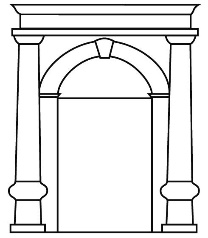 Kl. 12 – Qualifikationsphase 2
Abiturzeugnis (Ergebnisse aus Block I und Block II)
Abiturprüfungen	Block II
Zulassung zu den Abiturprüfungen
Block I
FHR (schul. Teil)
Kl. 11 – Qualifikationsphase 1
Versetzung (MSA – Mittlerer Schulabschluss)
Kl. 10 – Einführungsphase 	(Angleichung und Vorbereitung)
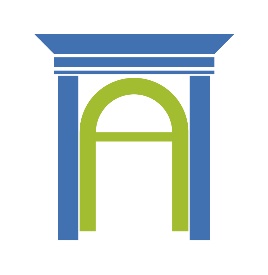 Bewertungsskala
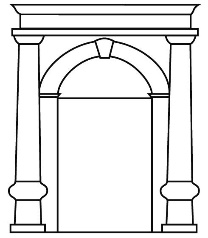 Individuelle Schullaufbahnplanung u. –beratung (BeratungslehrerIn/Oberstufenkoordination)
Bewertungsbereiche: Klausuren und Sonstige Mitarbeit (SoMi) – vgl. EF
Bewertungsskala: Punktesystem
Note 6 – Kurs gilt als nicht belegt!
Jgst. 11-12: 4- gilt bereits als Defizit!
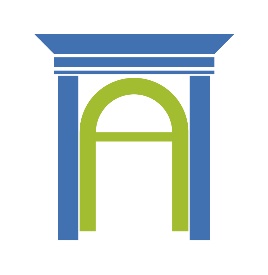 Verweildauer
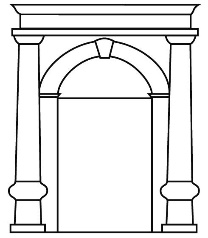 Regeldauer: 3 Jahre
1 Jgst. darf wiederholt werden (Verweildauer 4 Jahre) (In Ausnahmefällen ist eine weitere Wiederholung möglich.)
Bei Nichtbestehen der Abiturprüfung kann die Jahrgangsstufe 12 (Q2) zusätzlich wiederholt werden. (Verweildauer 5 Jahre)
Kl. 12 – Qualifikationsphase 2
Kl. 11 – Qualifikationsphase 1
Kl. 10 – Einführungsphase
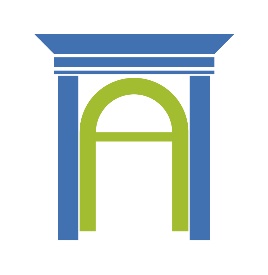 Wiederholungen
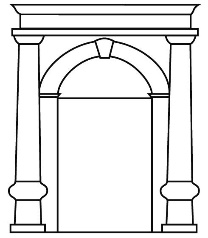 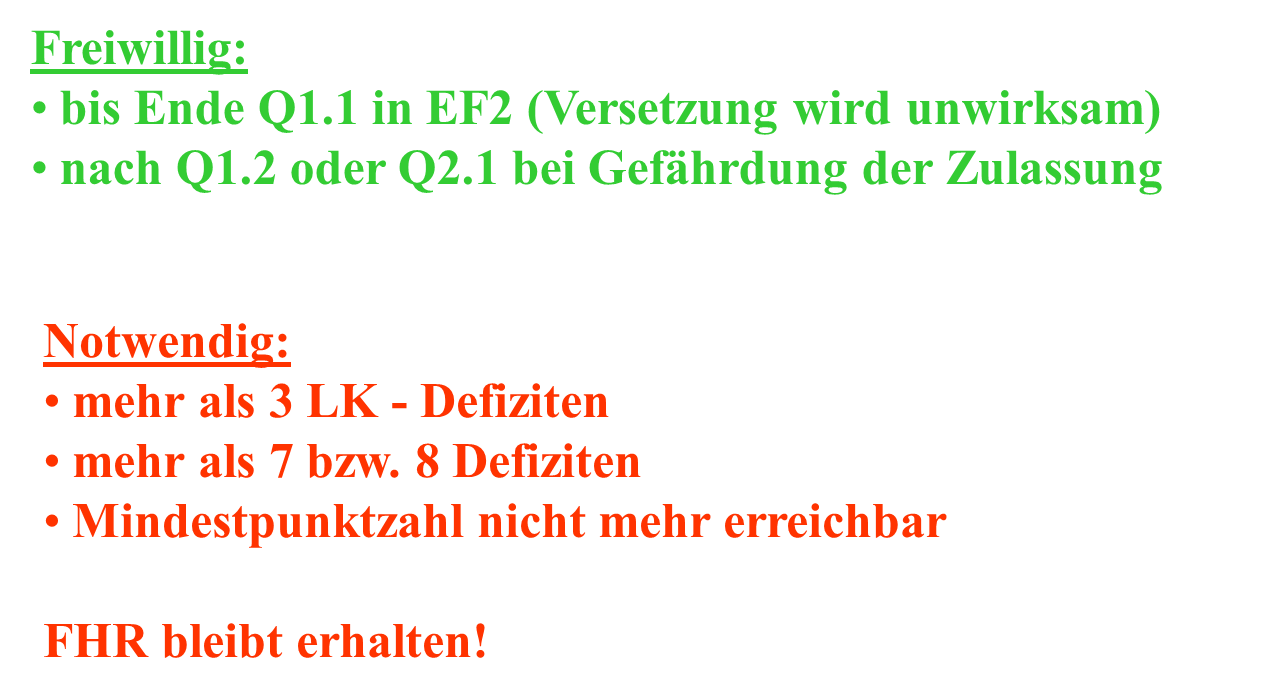 Beratung im Projektzimmer bei der Oberstufenleitung
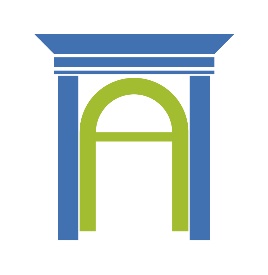 Wochenstdn./Kurse
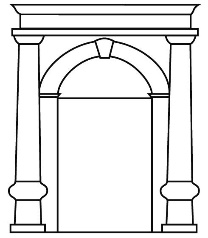 Die angegebenen Stunden entsprechen 45-Minuten!!!
Ein Kurs entspricht der Belegung
eines Faches in einem Halbjahr
Anzahl der Wochenstunden in der SII: insgesamt 102
(Geringfügige Überschreitung im Rahmen der bestehenden Blockung möglich, jedoch ohne Anspruch)
Durchschnittliche Wochen- stundenzahl pro Schuljahr:
Kl. 12 – Qualifikationsphase 2
über vier HJ gemittelt: mind. 34
(Bandbreite je Jgst. der Q-Phase: 32-36)
Kl. 11 – Qualifikationsphase 1
Kl. 10 – Einführungsphase
über zwei HJ gemittelt: mind. 34
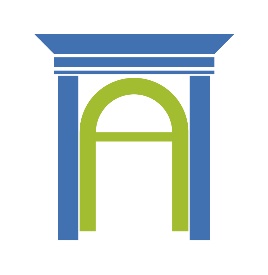 Aufgabenfelder u. Fächer
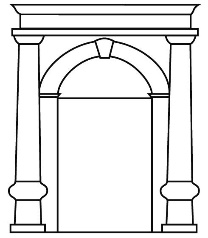 Deutsch
alle Fremdsprachen (hier: E, L, F, S)
Kunst, Musik, CHOR, ORCHESTER
Aufgabenfeld I
sprachlich
literarisch
künstlerisch
Aufgabenfeld II
gesellschaftswissenschaftlich
Geschichte, Sozialwissenschaft
GEOGRAPHIE (Erdkunde), Pädagogik, Philosophie
Aufgabenfeld III
mathematisch
naturwissenschaftlich
technisch
Mathematik
Biologie, Physik, Chemie
Informatik
außerhalb der Aufgabenfelder
Religion
Sport
Vertiefungsfächer
am GYMGA nur in der EF
Projektkurse
(nach Angebot der Schule)
in Anbindung an ein Referenzfach
(nur in der Qualifikationsphase)
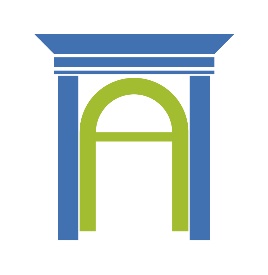 Projektkurse
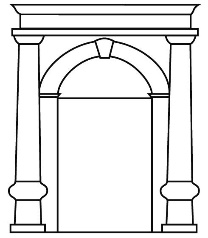 Angebot der Qualifikationsphase
Zweistündiger Jahreskurs der Q1
Anbindung an ein Referenzfach (Leistungskurs oder Grundkurs aus der Qualifikationsphase), ggf. auch fächerverbindend oder -übergreifend
Die Belegung ist optional, sofern die Schule im Rahmen ihrer Profilbildung nichts anderes entscheidet
Jahresnote am Ende des PK, Anrechnung im Umfang von 2 Grundkursen oder alternativ als bes. Lernleistung (dann wie ein 5. Abiturfach)
Abgrenzung von der Obligatorik des Lehrplans
Gruppenarbeiten auch im Rahmen der Abschlussleistung möglich
Belegung entpflichtet von der Erstellung einer Facharbeit
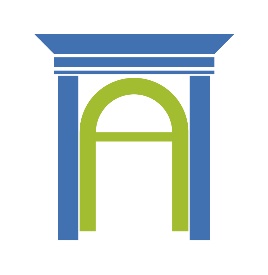 Sprachenfolge/9.Pflichtfach
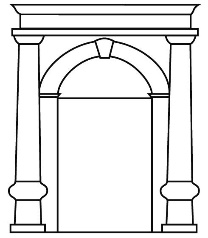 EF
Q1
Q2
Mit 2. NW von EF-Q2
Bei Zweisprachigkeit in der SI
1 SI-Fremdsprache
oder
Bei Einsprachigkeit in der SI
1 SI-Fremdsprache
Optionale Fortführung
1 SII-Fremdsprache
Ohne 2. NW von EF-Q2
Bei Zweisprachigkeit in der SI
2 SI-Fremdsprachen
oder
Bei Einsprachigkeit in der SI
1 SI-Fremdsprachen
1 SII-Fremdsprache
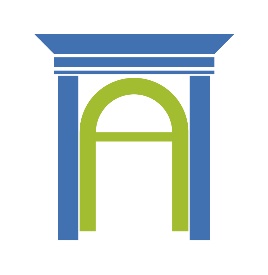 Belegverpflichtung GSW
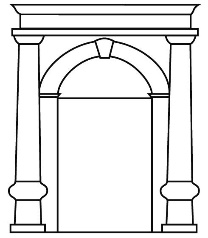 Kontinuitätsprinzip beachten!!!
Wer nicht Geschichte und Sozialwissenschaften in der EF belegt und bis zum Ende der Q1 fortsetzt, muss in den Jgst. Q2.1 und Q2.2 Geschichte und Sozialwissenschaften als Zusatzkurse belegen!!!
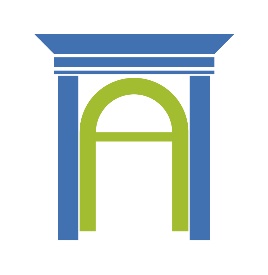 Belegverpflichtung Q-Phase
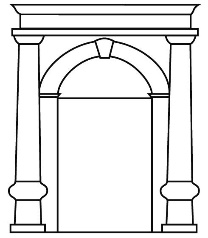 Belegverpflichtung insgesamt 38-40 anrechenbare Kurse
2 Leistungskurse
7 Grundkurse
8. Grundkurs oder
1 Projektkurs
und
Leistungskurse werden 5-stündig unterrichtet
Grundkurse werden 3-stündig unterrichtet
Ausnahmen: 	neu einsetzende Fremdsprache (4-stündig) nur als Grundkurs möglich
	Projektkurse (2-stündig)
Kontinuitätsprinzip beachten!!!
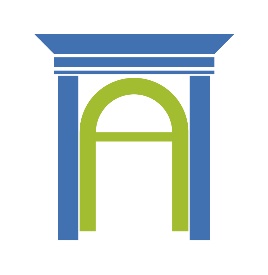 Q-Phase/Pflichtfächer
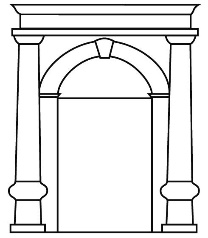 Fach
(als Grundkurs oder Leistungskurs)
Q1
Q2
X
Deutsch
X
X
X
X
eine  Fremdsprache
X
X
X
Kunst oder Musik (in Q1) oder Literatur oder instrumental- oder vokalpraktischer Kurs
X
X
eine Gesellschaftswissenschaft
X
X
X
X
Geschichte (alternativ in Q1)
X
X
Sozialwissenschaften (alternativ in Q1)
X
X
Mathematik
X
X
X
X
eine Naturwissenschaft (Bi, Ch, Ph)
X
X
X
X
Religion/ersatzweise Philosophie
X
X
Sport
X
X
X
X
Weitere Fremdsprache oder weiteres Fach aus dem Aufgabenfeld III
X
X
X
X
Weitere Fächer zur Erfüllung der Wochenstunden und Kursanzahl nach Wahl im Rahmen des schulischen Angebots  (u.a möglich: 1 Projektkurs  Jahreskurs!)
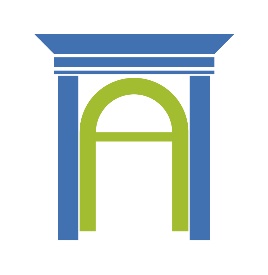 Klausurverpflichtung
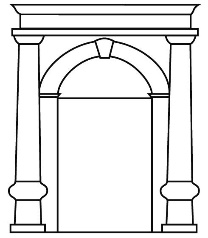 Q1
Q2
Die 4 Abiturfächer

Deutsch

Mathematik

1 Fremdsprache (immer die neu eins. FS)

eine weitere FS oder eine NW
In der Q1.2 wird die 1. Klausur in einem schriftlichen Fach durch eine Facharbeit ersetzt!
Im letzten Halbjahr nur noch
Abiturfach 1-3!!!
Auf Wunsch in weiteren Fächern
(2 Klausuren je HJ)
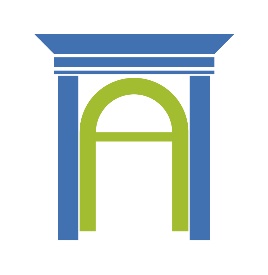 Fach- bzw. Projektarbeit
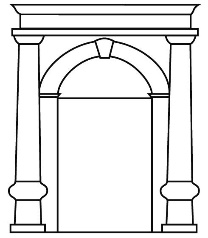 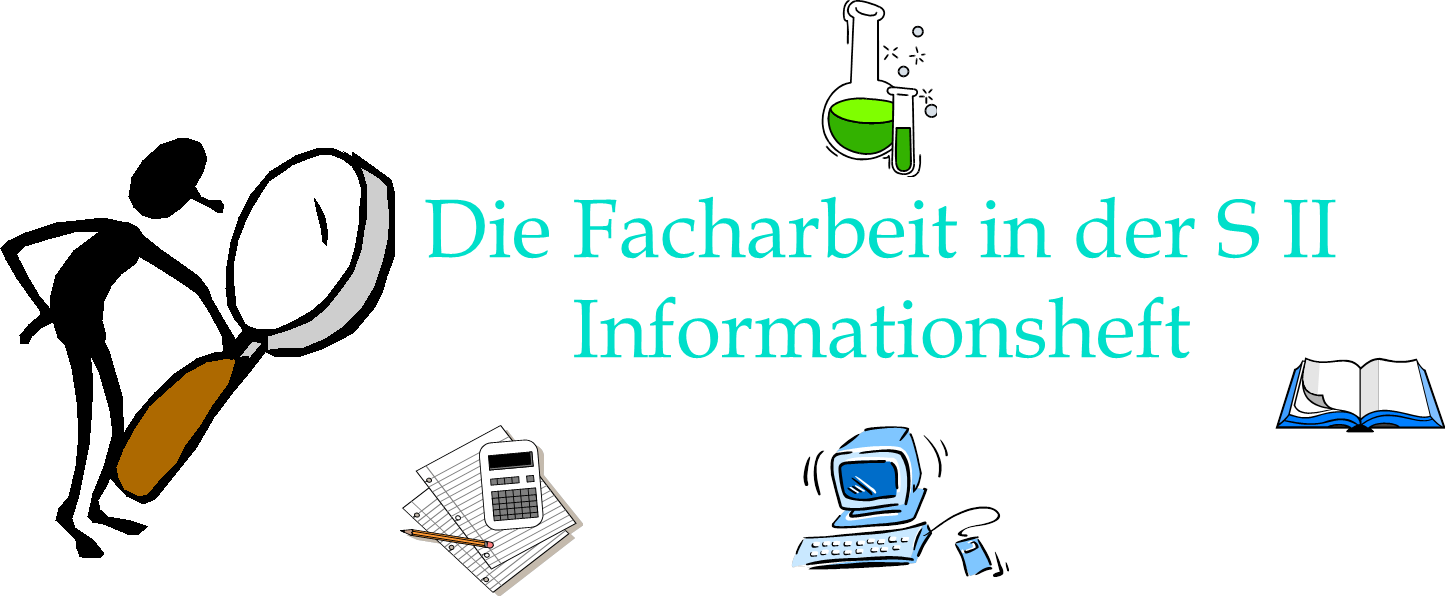 Informationsveranstaltung für SchülerInnen im Herbst
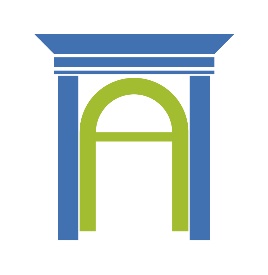 Abiturfächer
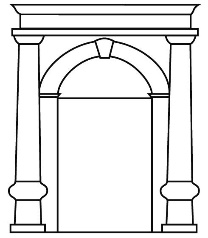 2 Leistungskurse + 2 wählbare Grundkurse 
	(Festlegung Q2.1/belegt seit EF, Schriftlichkeit mind. ab Q1.1)
2 Fächer aus dem Kanon Deutsch, Mathematik, Fremdsprache
Abdeckung aller drei Aufgabenfelder
	Ku/Mu können das erste Aufgabenfeld alleine nicht abdecken
	Rel. kann im Abitur das zweite Aufgabenfeld abdecken
Erster (im Sinne von ein) Leistungskurs muss Deutsch, Mathematik, eine fortgeführte Fremdsprache oder eine Naturwissenschaft sein
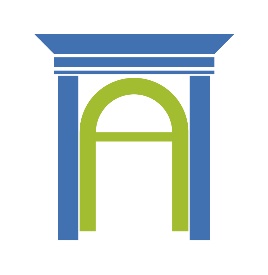 Abiturfächer
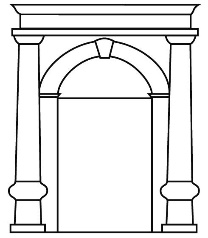 Konsequenzen der Bedingungen für die Wahl der Abitur-fächer:
Folgende Abiturfachkombinationen sind – unabhängig von der Wahl als LK oder GK – ausgeschlossen:
	zwei Naturwissenschaften
	Naturwissenschaft + Kunst oder Musik
Folgende Abiturfachkombinationen bedingen Mathematik als Abiturfach:
	die Wahl von Kunst oder Musik
	die Wahl von zwei Fremdsprachen
	die Wahl von zwei Gesellschaftswissenschaften
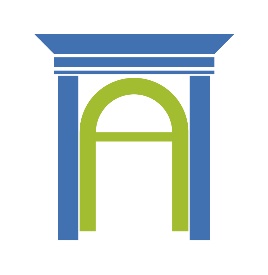 Zusammenfassung
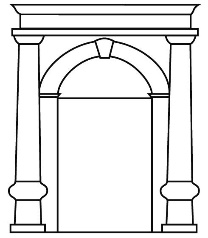 Belegung von 38 – 40 anrechenbaren Kursen 
Fortführung als GK oder LK verpflichtend:

durchgehend bis zum Abitur:    D, M, eine FS, eine GW, eine NW, SP, 
	                                                 zweite FS oder zweites nw. Fach 

mind. bis Ende Q1:                   KU/MU (bzw. Ersatzkurse in Q1)
                      	              REL (ersatzweise PL)
FHR schul. Teil
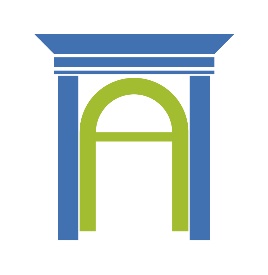 Abiturzulassung
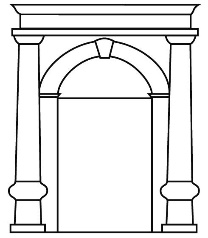 Berechnung der Punktzahl im Block I:
35 – 40 Kurse müssen gewertet werden:durchschnittliche Punktzahl    x   40
Mindestpunktzahl Block I:    200
	d.h. im Schnitt 5 Punkte (Note 4) pro Kurs
Maximal zulässige Defizite (20 %) bei Einbringung von: 

	35 – 37 Kursen:	7 Defizite, davon höchstens 3 Leistungskursdefizite
	38 – 40 Kursen:	8 Defizite, davon höchstens 3 Leistungskursdefizite

	Kein anzurechnender Kurs darf mit 0 Punkten abgeschlossen werden.
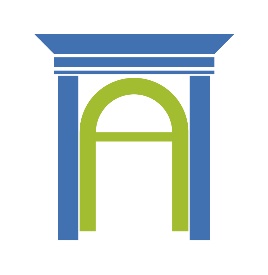 Exempl. Zulassungsberechnung
Schritte zur Berechnung von Block I 


Prüfung, ob 38 Kurse anrechenbar sind (Kurse mit 0 Punkten sind nicht anrechenbar) :                                             hier 40 anrechenbare Kurse

Festlegung der 35 Pflichtkurse (8 LKs + 27 GKs)

Feststellung, ob die zulässige Anzahl der Defizite überschritten wurde.     Nein
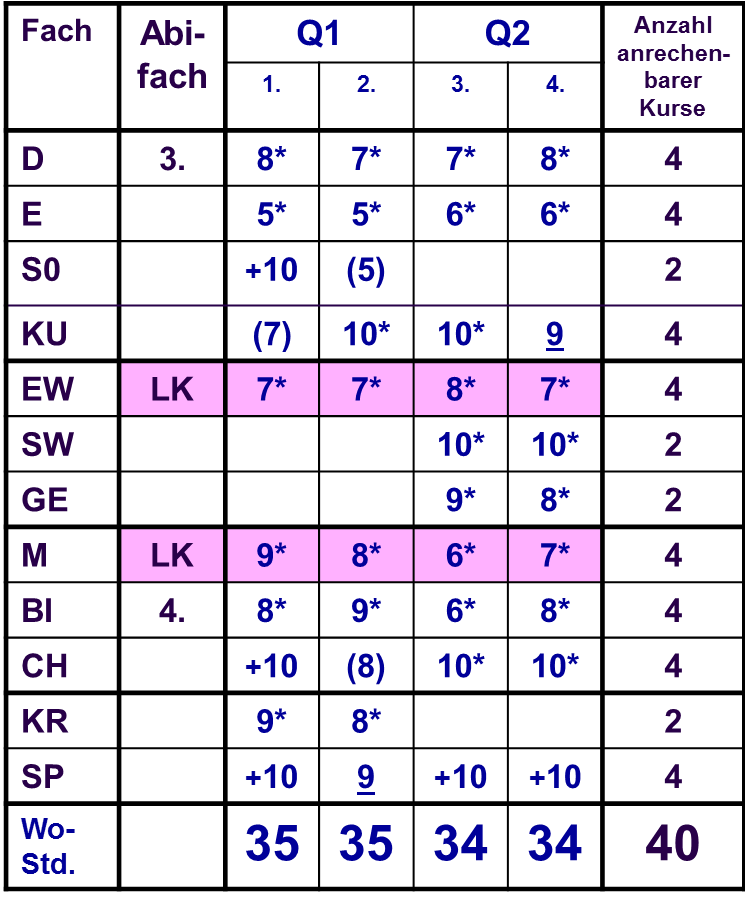 4.     Berechnung des Punktedurchschnitts (27GK + 8 LK) (Leistungskurse zählen doppelt!):
         a) Leistungskursbereich: 	59 Pkte x 2 = 	118 Pkte.
         b) Grundkursbereich:			227 PKte.
         c) Summe			345 Pkte.
         d) Durchschnitt: 345 : 43 (Lk zählen doppelt!) = 8,02 P.

          Ges.punktzahl = Durchschnitt x 40 =>  8,02 x 40 = 321 P.
5.    Verbesserung des Durchschnitts: Prüfung, ob weitere  Wahlkurse über dem errechneten Durchschnitt liegen(max. 40 Kurse) :  Ja: Ku (Q 2.2); Sp (Q 1.2)

6.    Berechnung des Endergebnisses aus Block I	
         a) Addierung der Kurse aus 5 zum Ergebnis aus 4c: 
	                     345 + 18 = 363 
         b) neuer Durchschnitt x 40

       (363 : 45) x 40 =  8,07 x 40 = 322,67  323 Punkte
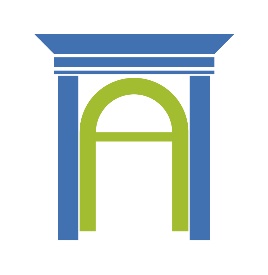 Gesamtqualifikation
Block I (mindestens 200, höchstens 600 Punkte):

 - Einbringung von 35 – 40 anrechenbaren Kursen der 4 Halbjahre der       Qualifikationsphase, Pflichtkurse gem. § 28 APO-GOSt.

 - Leistungskurse werden bei der Zahl der Schulhalbjahresergebnisse doppelt,
       Grundkurse einfach gewertet.

 - Endnote im Projektkurs kann im Umfang von 2 Halbjahresnoten auf die       Grundkurse angerechnet werden (Achtung bei Defizit  zählt doppelt!!!).
Block II (mindestens 100, höchstens 300 Punkte):  - Leistungen in den 4 Fächern der Abiturprüfung (je fünffache Wertung)
4*15
+
5*15
4*15
5*15
4*15
5*15
4*15
5*15
4*15
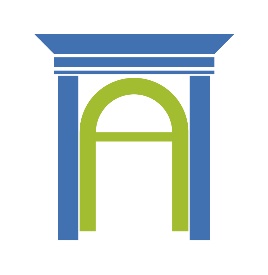 Abiturprüfungen
min.
max.
Block II: Abiturprüfung
Block I (Zulassung)
200 Punkte
600 Punkte
Besondere Lernleistung
nein
ja
100 Punkte
300 Punkte
Block II (Abiturbereich)
1. LK
BLL
300 Punkte
900 Punkte
2. LK
Gesamt:
3. Fach
Abitur-durchschnitt

4. Fach
100 - 300 P.
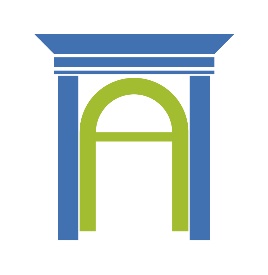 BILI-Zertifikat
Voraussetzungen:
LK Englisch und ein bilinguales Sachfach (3. oder 4. Abiturfach)
in der Oberstufe durchgängig schriftlich belegt
zuvor am bilingualen Bildungsgang der SI teilgenommen
Abiturprüfungen in beiden Fächern mind. Ausreichend (5 Punkte)

Die seit 2014 landeseinheitliche bilinguale Bescheinigung (Bili-Zertifikat)
+
Die Bemerkung zur Teilnahme am bilingualen Unterricht

„ … hat ihre/seine umfassende und vertiefte Sprachkompetenz durch Abiturprüfungen im Grund-/Leistungskurs (Englisch) und im Grundkurs des deutsch-englischen bilingualen Sachfachs (Erdkunde) nachgewiesen und hat in beiden Fächern sowohl im Notendurchschnitt der Qualifikationsphase als auch in der Abiturprüfung mindestens ausreichende Leistungen (5 oder mehr Punkte) erzielt.
Die Schülerin/Der Schüler hat in der Fremdsprache (Englisch) das Referenzniveau C1 des Gemeinsamen europäischen Referenzrahmens für Sprachen erreicht.“
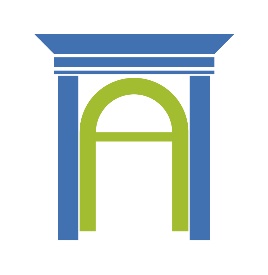 Beratung
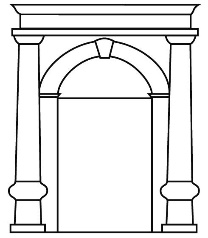 Weitere Informationen im Bildungsportal NRWunter 	www.schulministerium.nrw.deoder	www.standardsicherung.nrw.de„Schulform“ – „Gymnasium“
und…
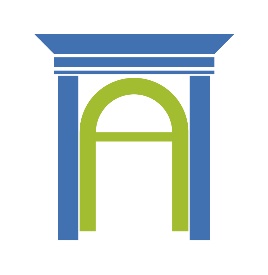 Beratung
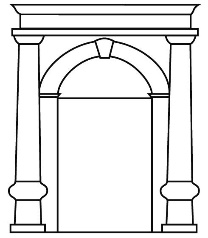 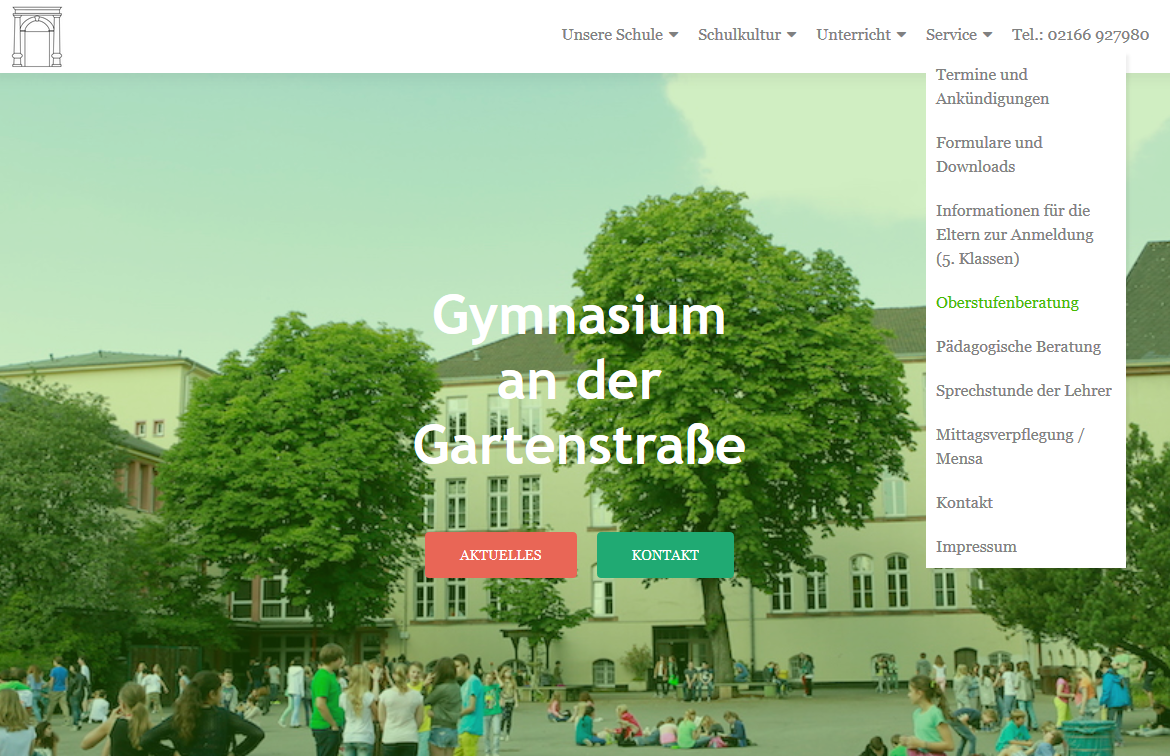 sowie im Projektzimmer gegenüber der Bibliothek
Vielen Dank
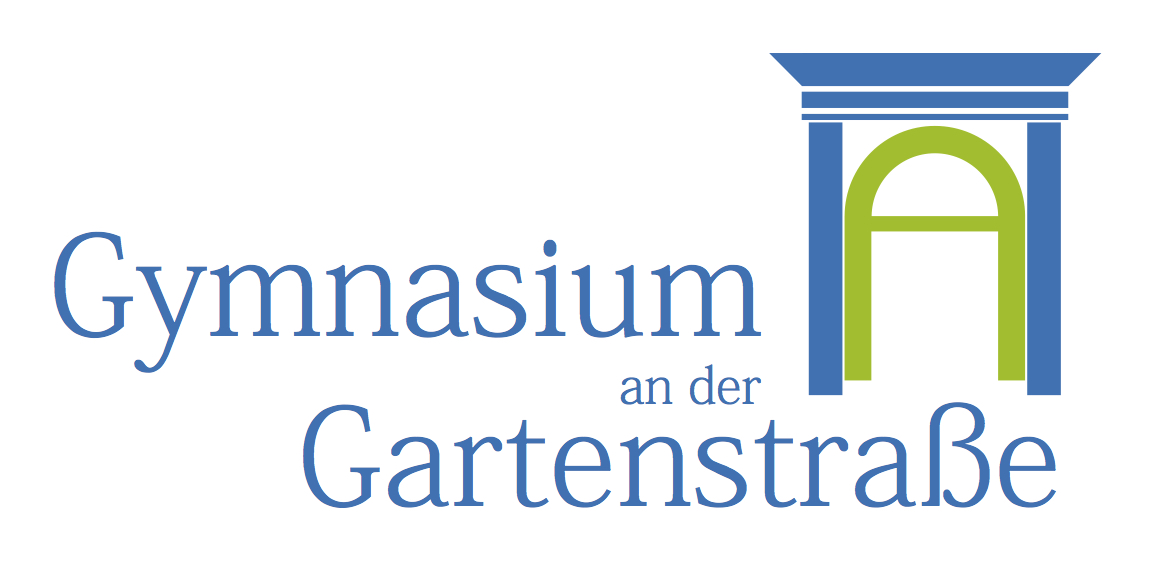 Gute Heimfahrt